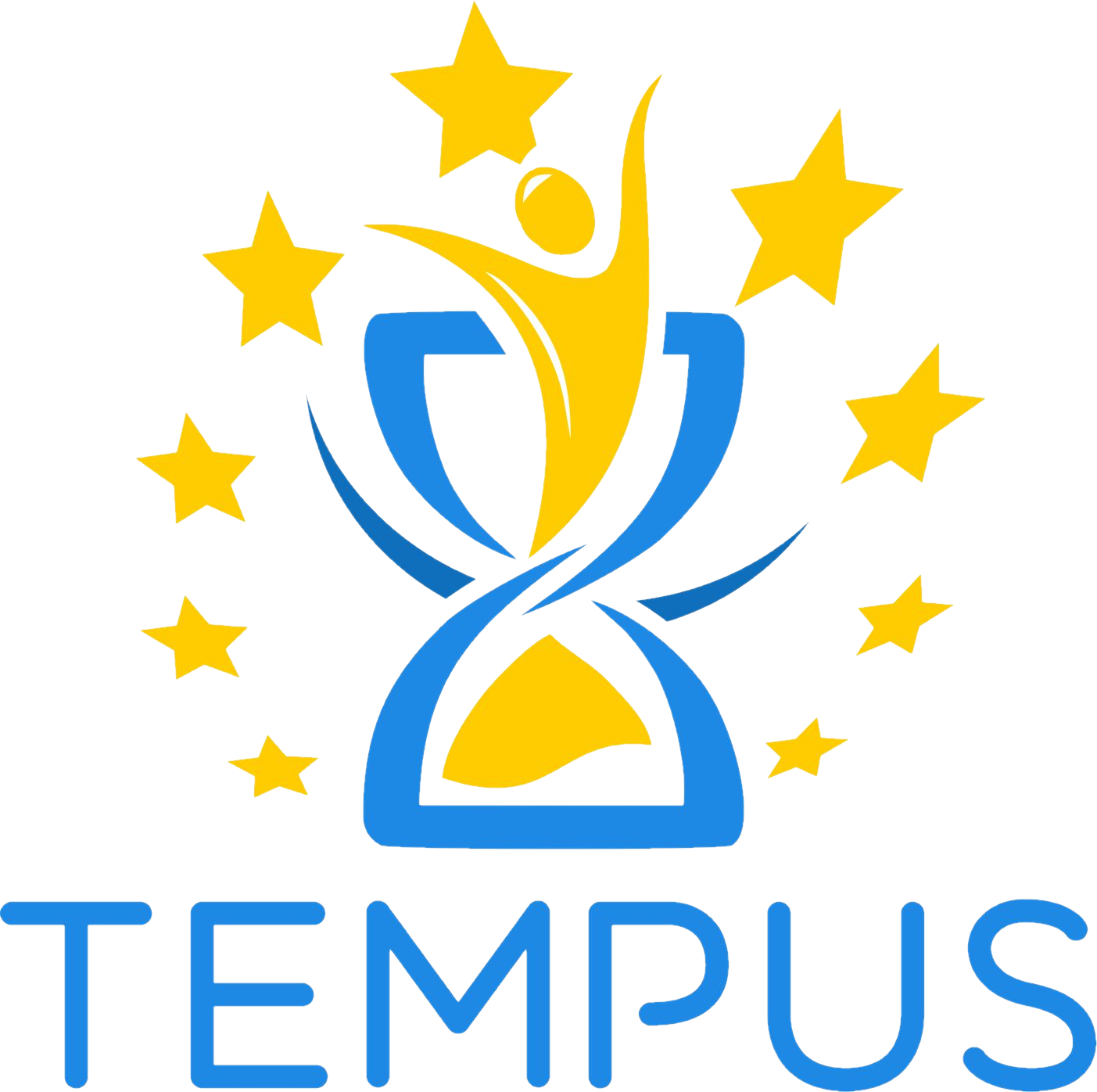 Політика пам'яті: європейський досвід     для примирення в українському суспільстві
TAILORING EUROPEAN MEMORY POLITICS FOR PEACEMAKING IN UKRAINIAN SOCIETY
620386-EPP-1-2020-1-UA-EPPJMO-MODULE
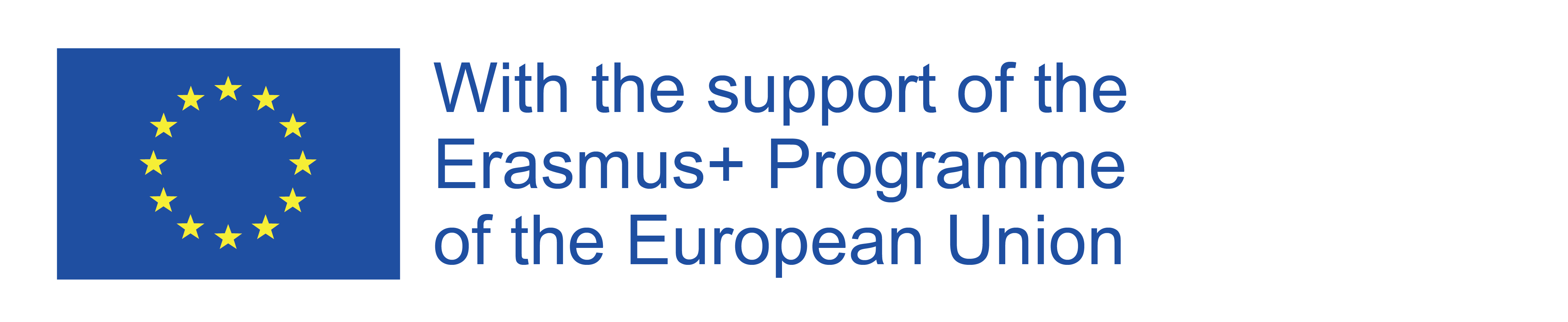 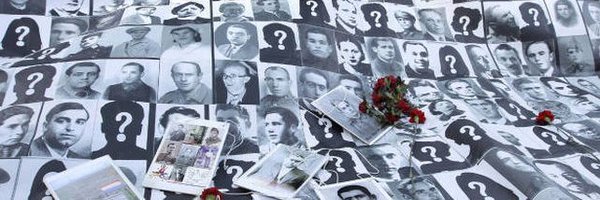 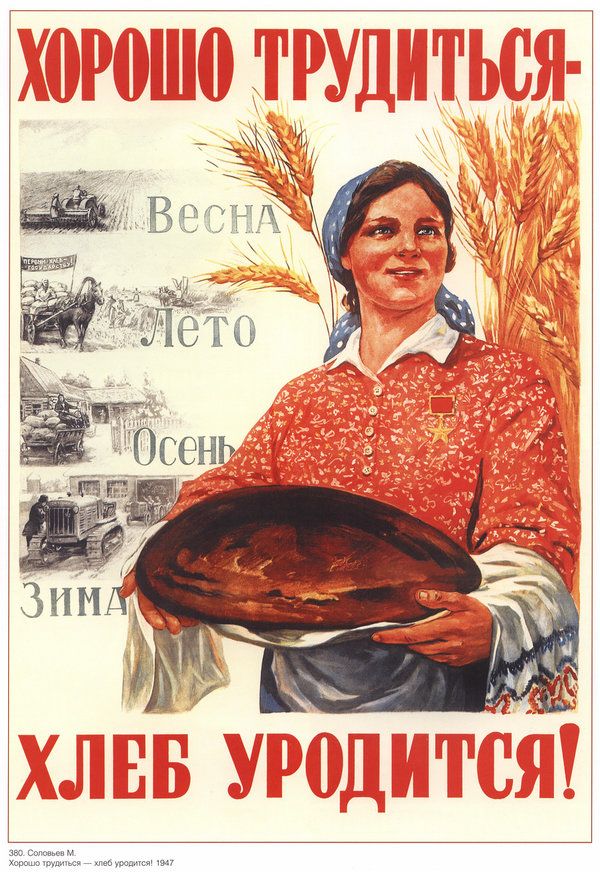 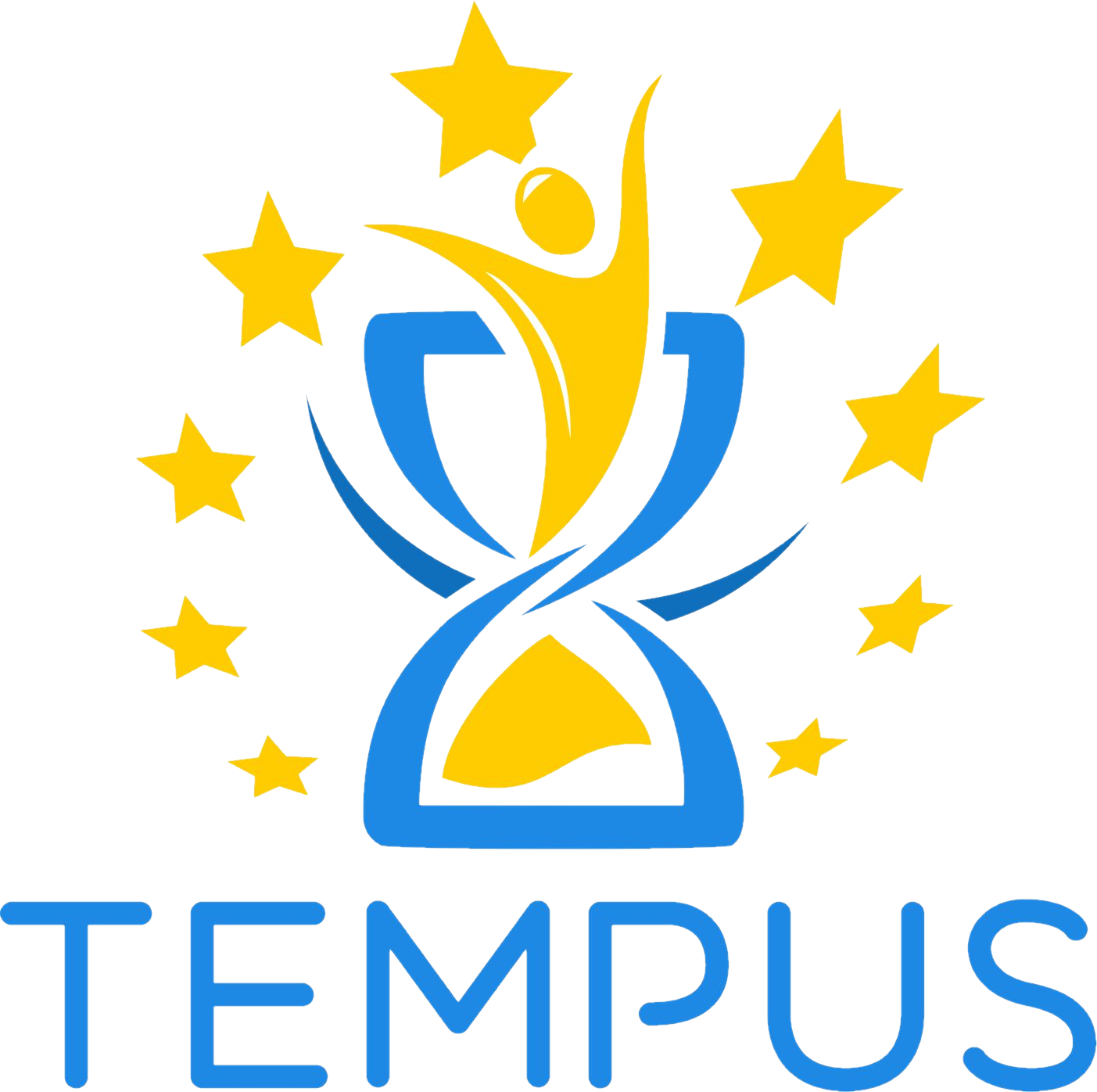 «Війни пам’яті» в Україні
Історія як інструмент політичних маніпуляцій
Ціннісний конфлікт у суспільстві
Брак «роботи скорботи» з трансгенераційними історичними травмами
Трансфер «історичної провини», комплекс жертви
Брак стратегічної візії розбудови національної політики пам’яті
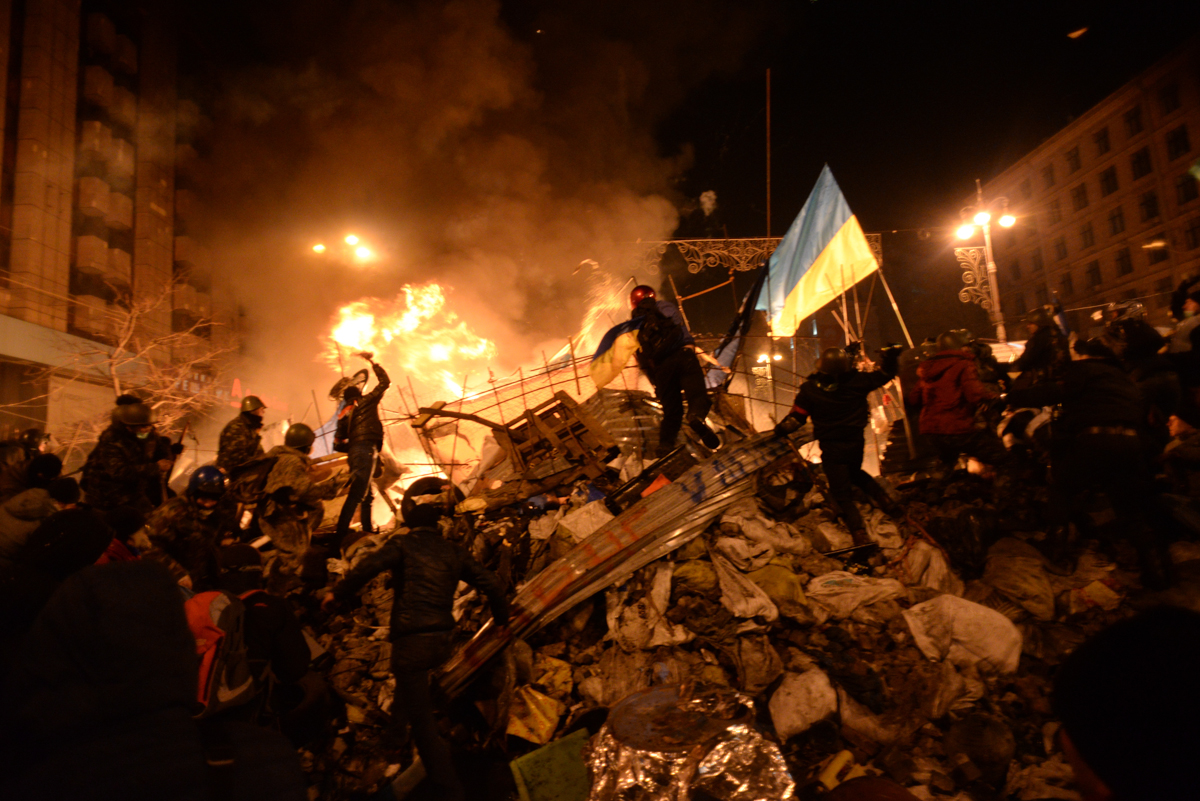 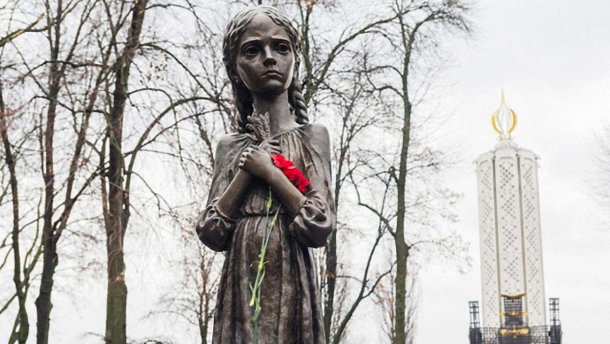 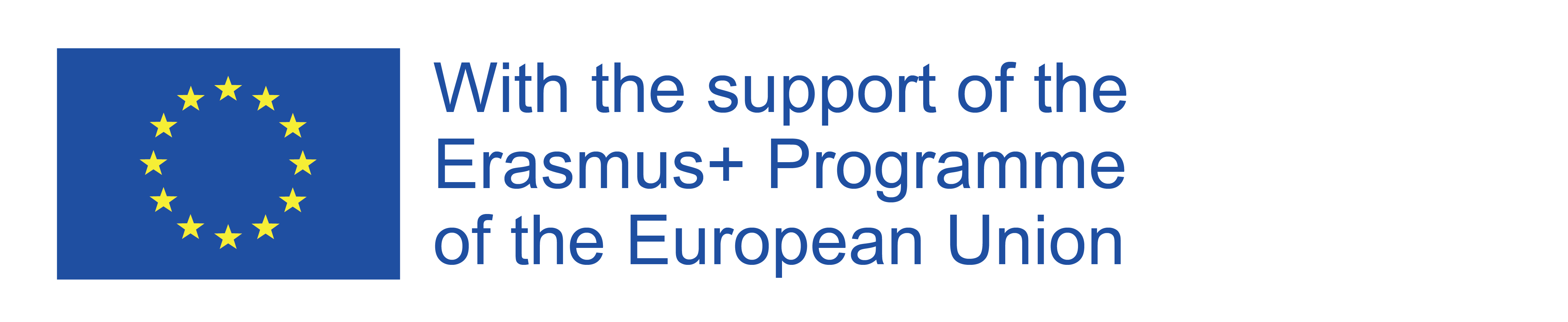 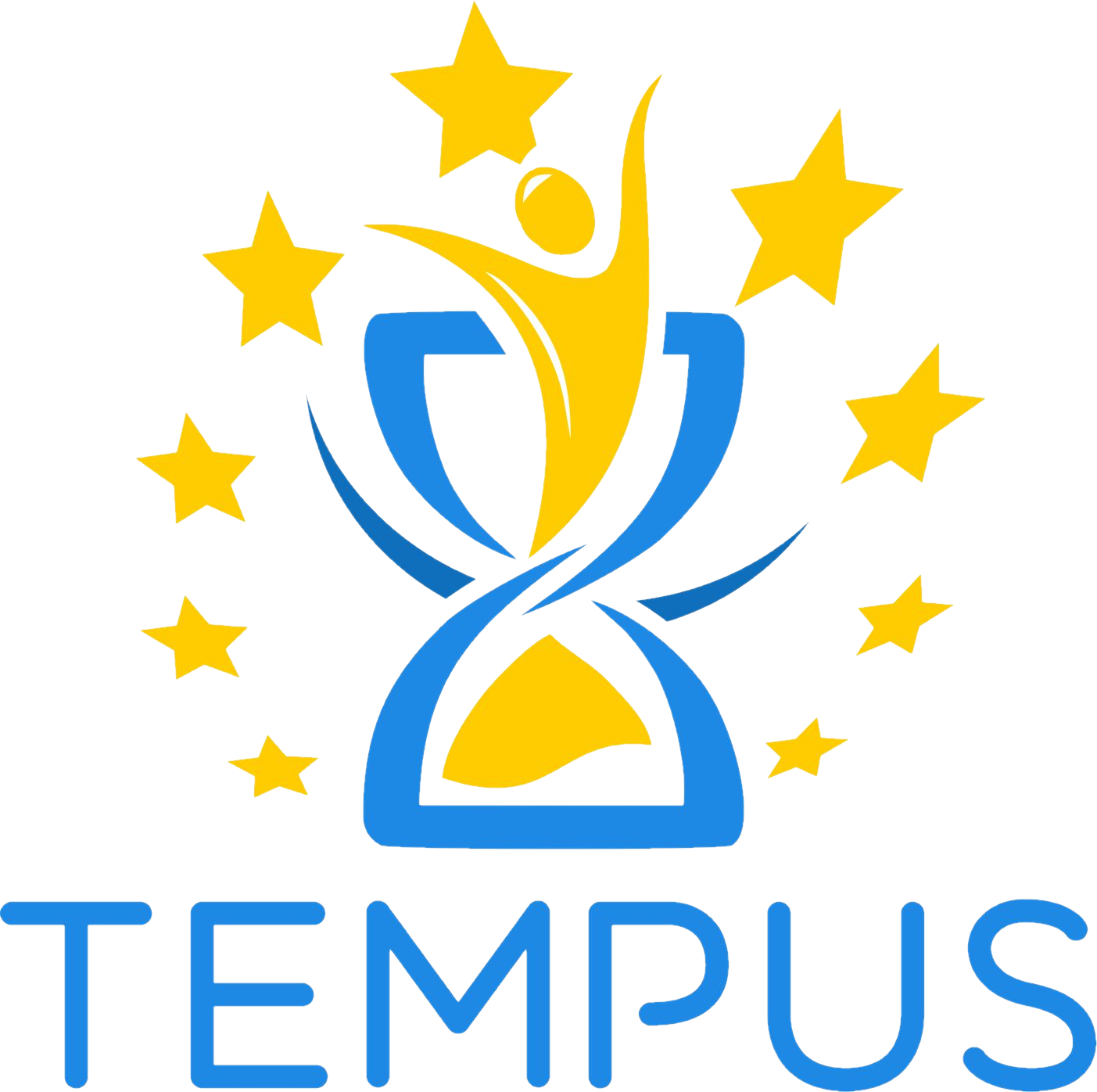 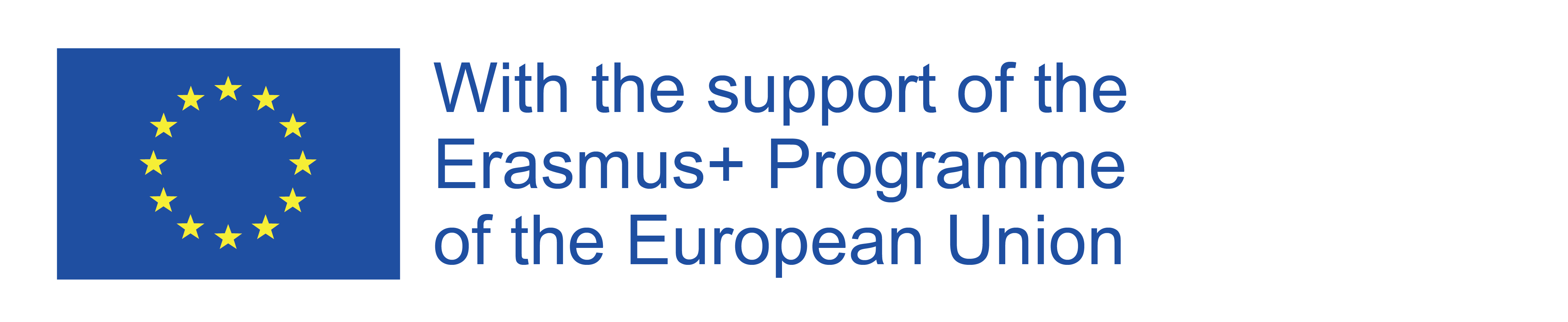 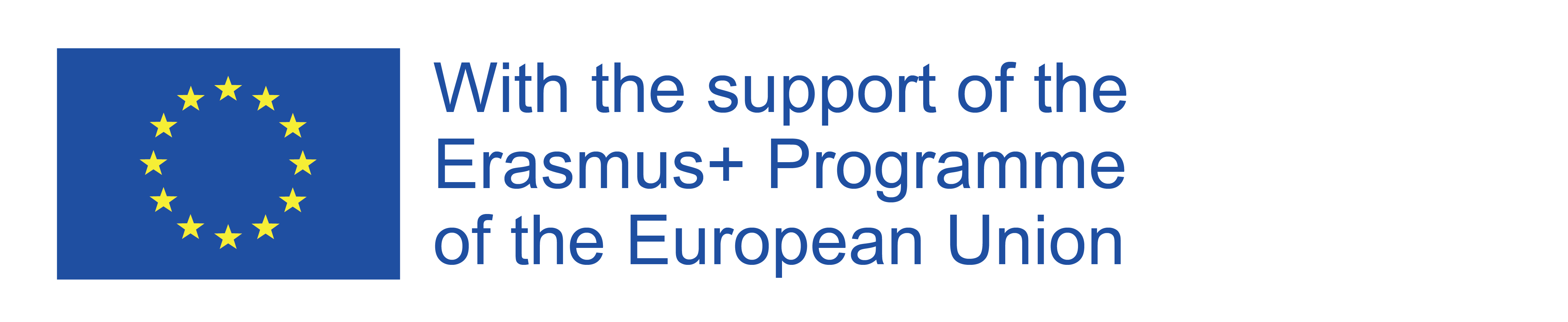 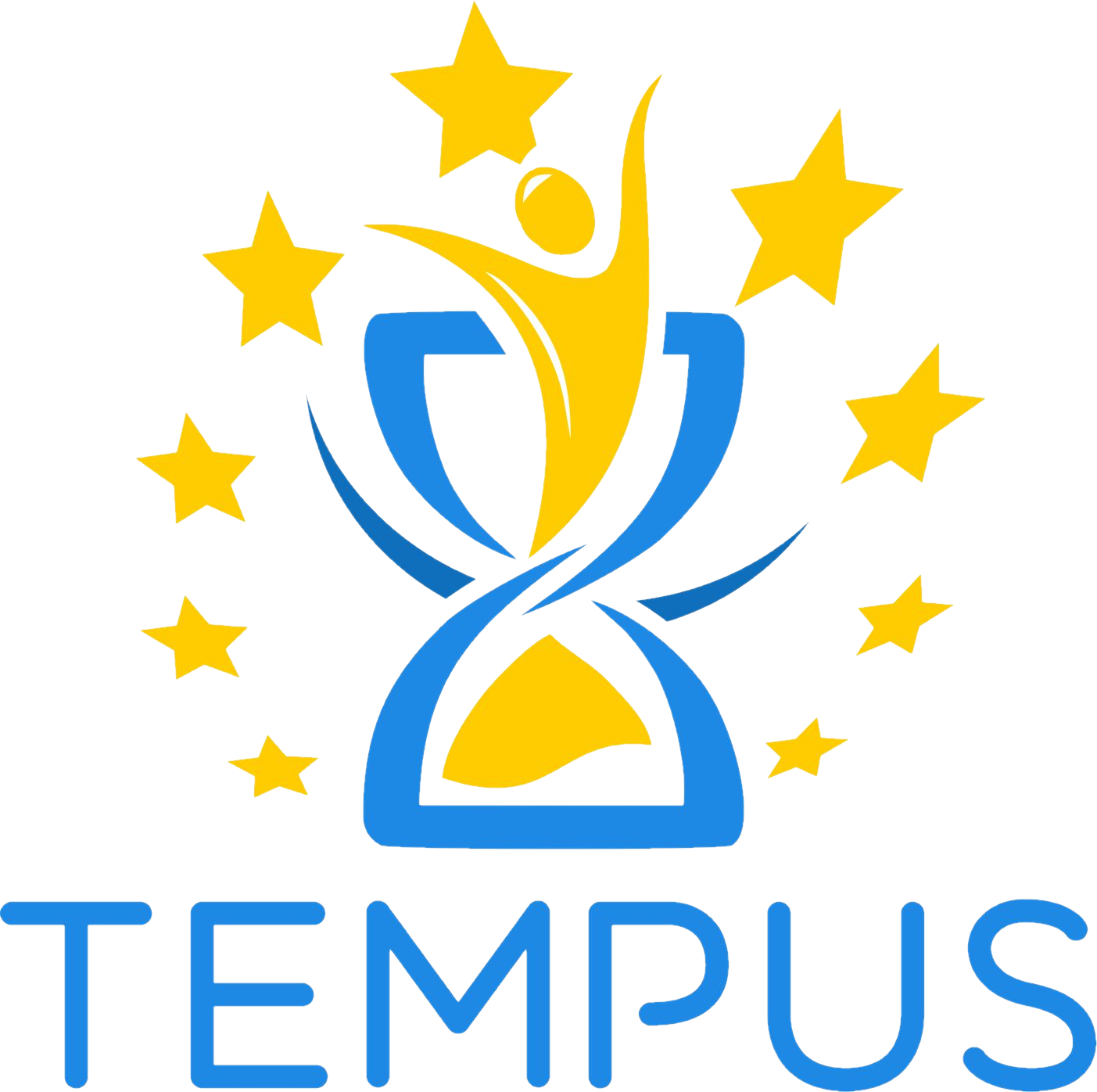 TEMPUS: команда викладачів
Модуль 2
Політика пам’яті та історична травма
Модуль 4
Медіа для миру
Модуль 5
Читаємо травму
Модуль 1
Pax Europea
Які практичні навички дає TEMPUS?
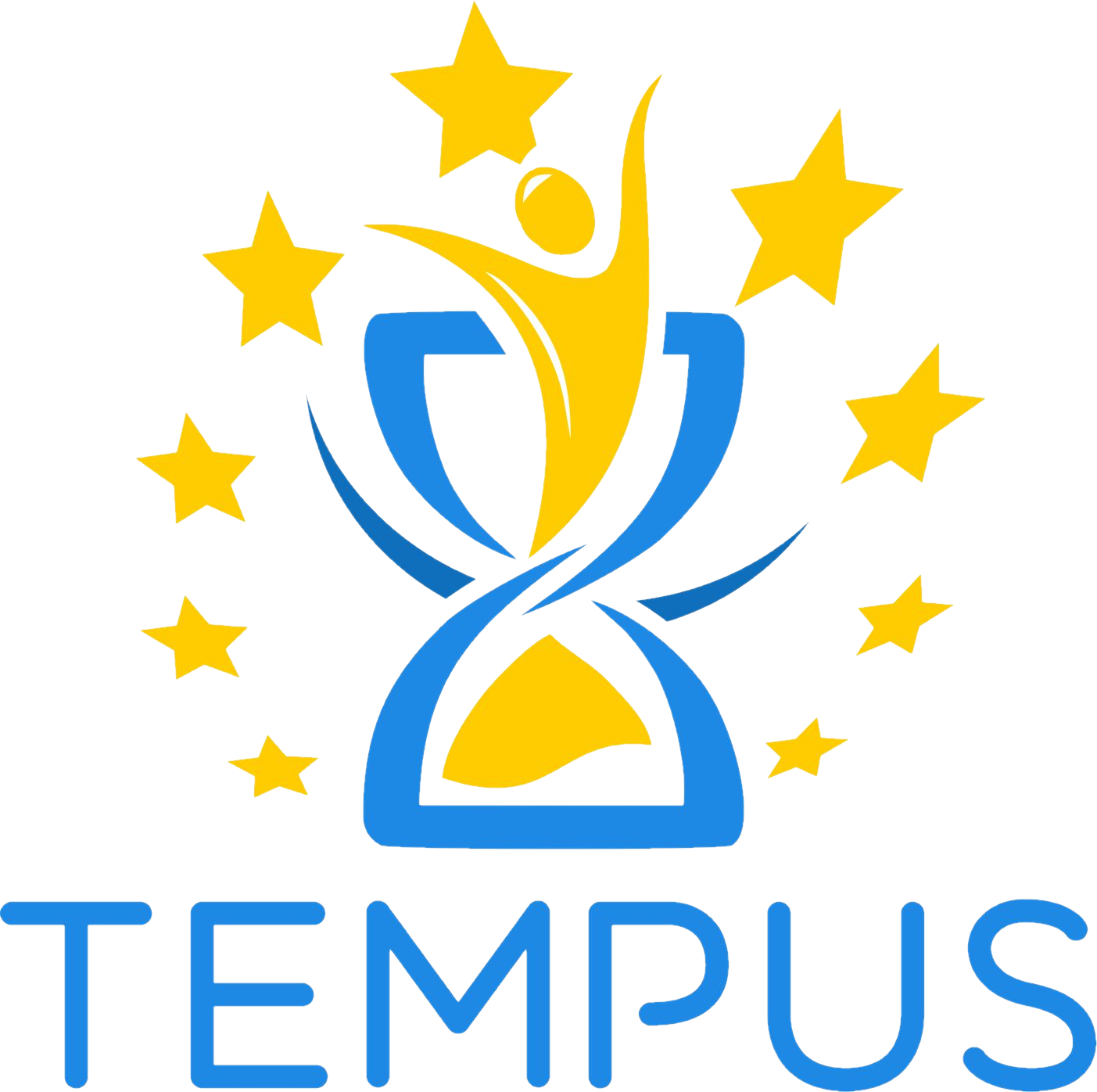 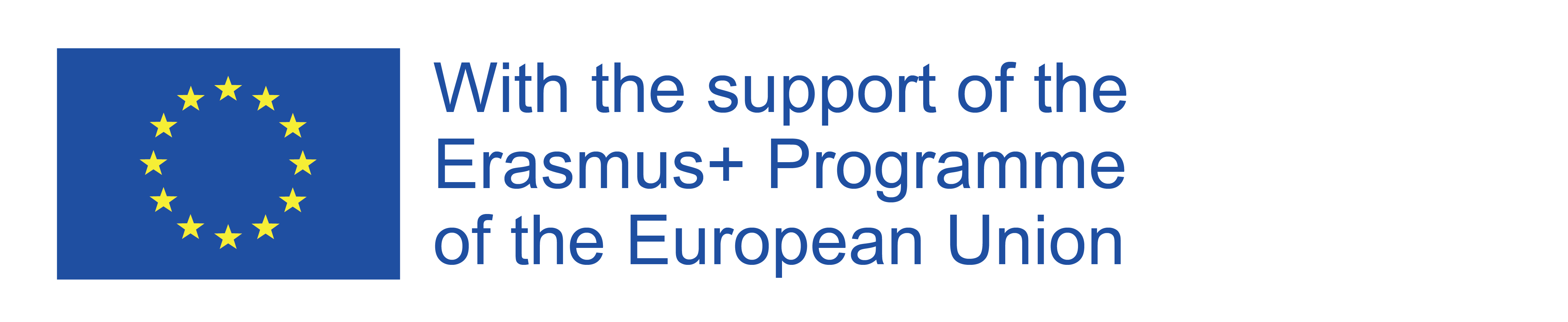 Як накопичити бали?
Есе: 
20 балів
Модуль 4: 10 балів
Проєкт: 
20 балів
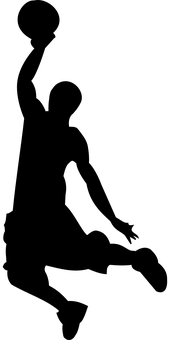 Відвідуй заняття;
Готуйся до дискусій;
Бери активну участь у дебатах; 
Виконуй практичні завдання;
Підготуй груповий заліковий проєкт;
Напиши есе
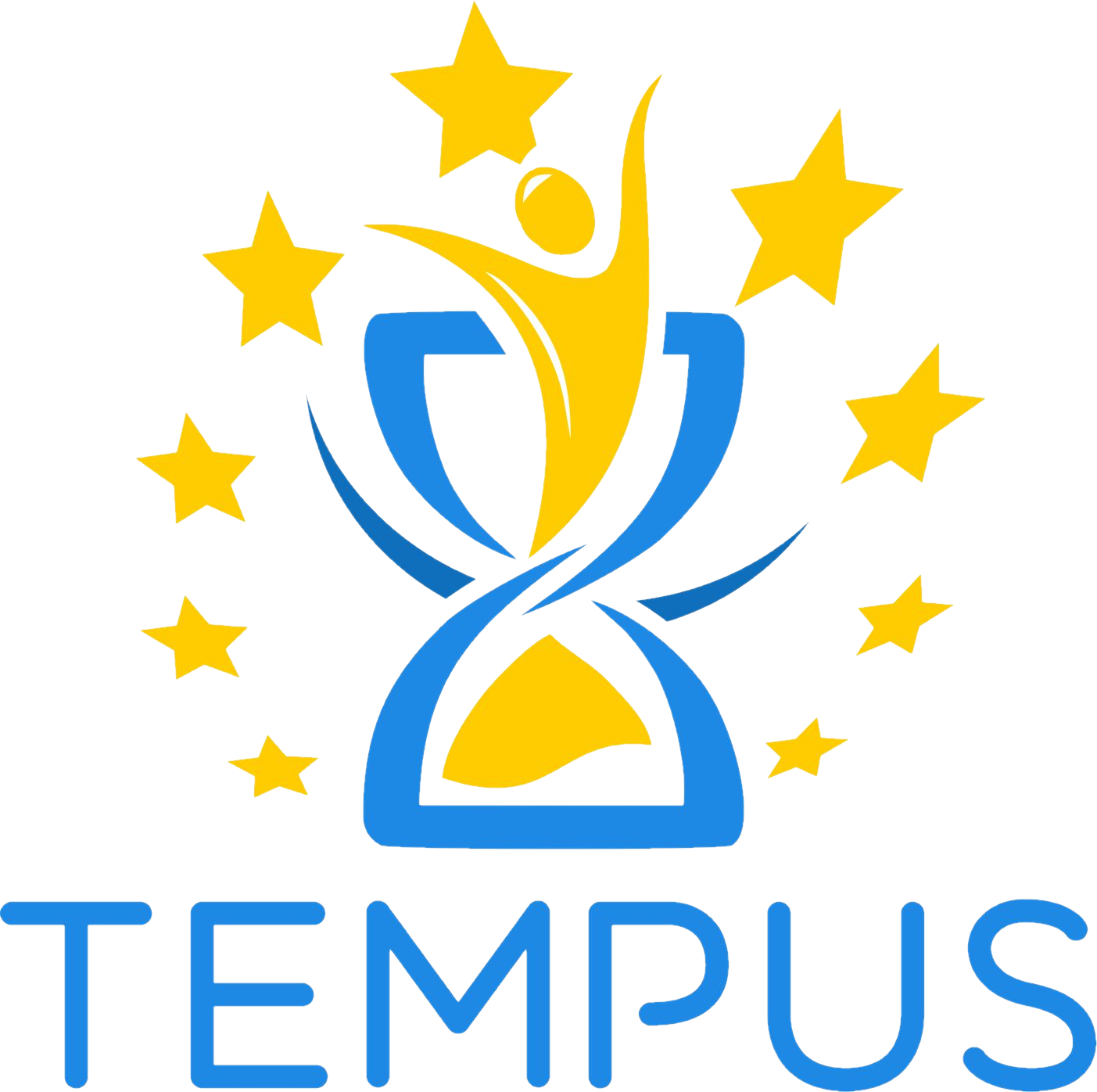 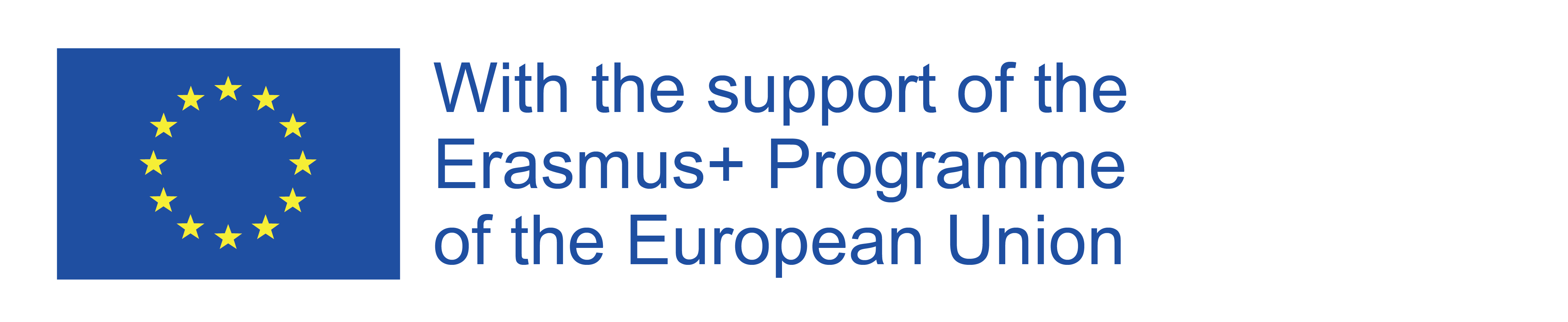 Груповий заліковий проєкт TEMPUS
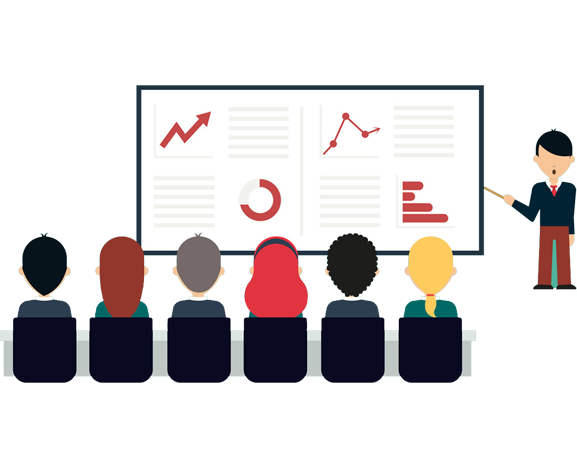 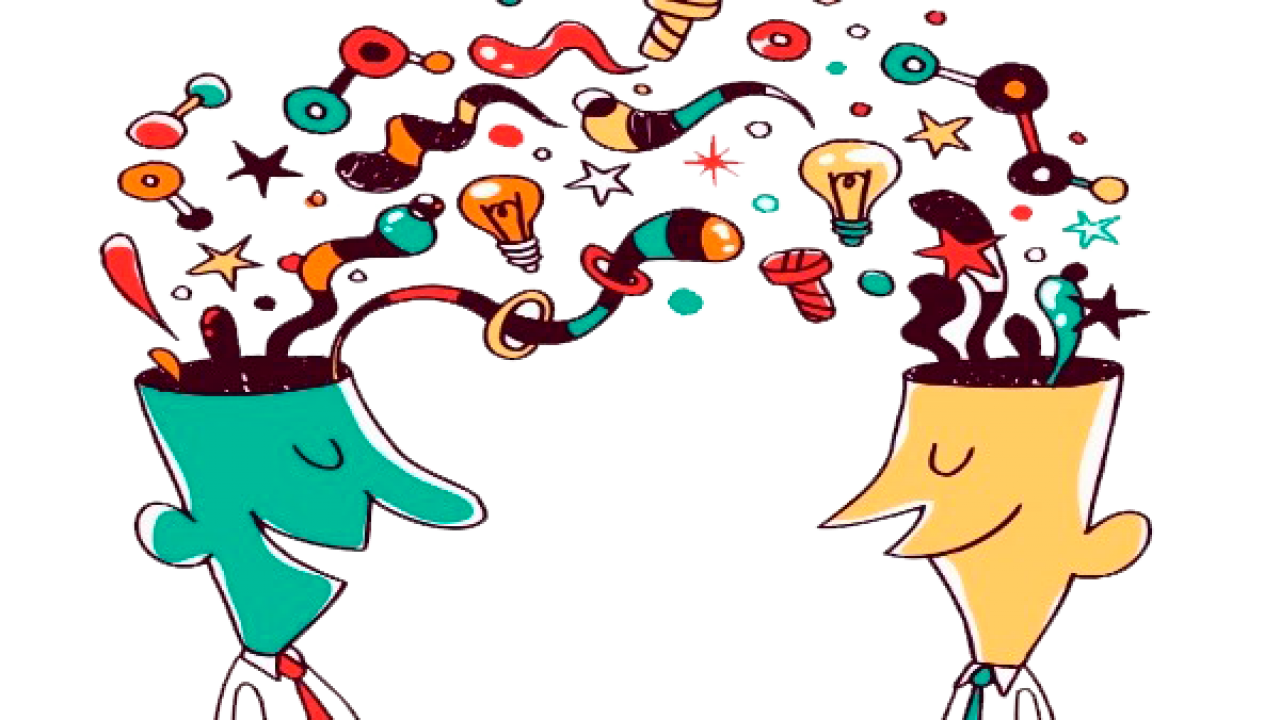 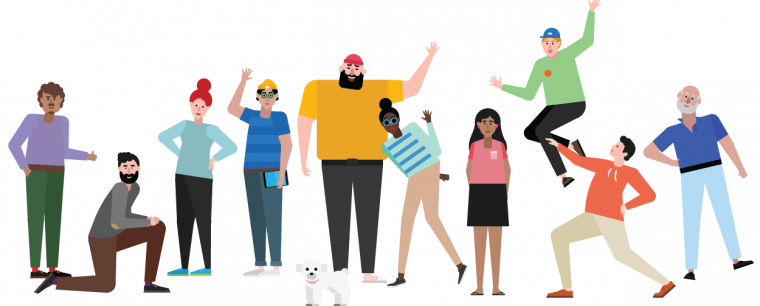 Топоніміка українських міст
Меморіали й пам’ятні місця
Публікації та передачі у ЗМІ
Книжки, фільми, комікси
Музейні експозиції
Культурні заходи
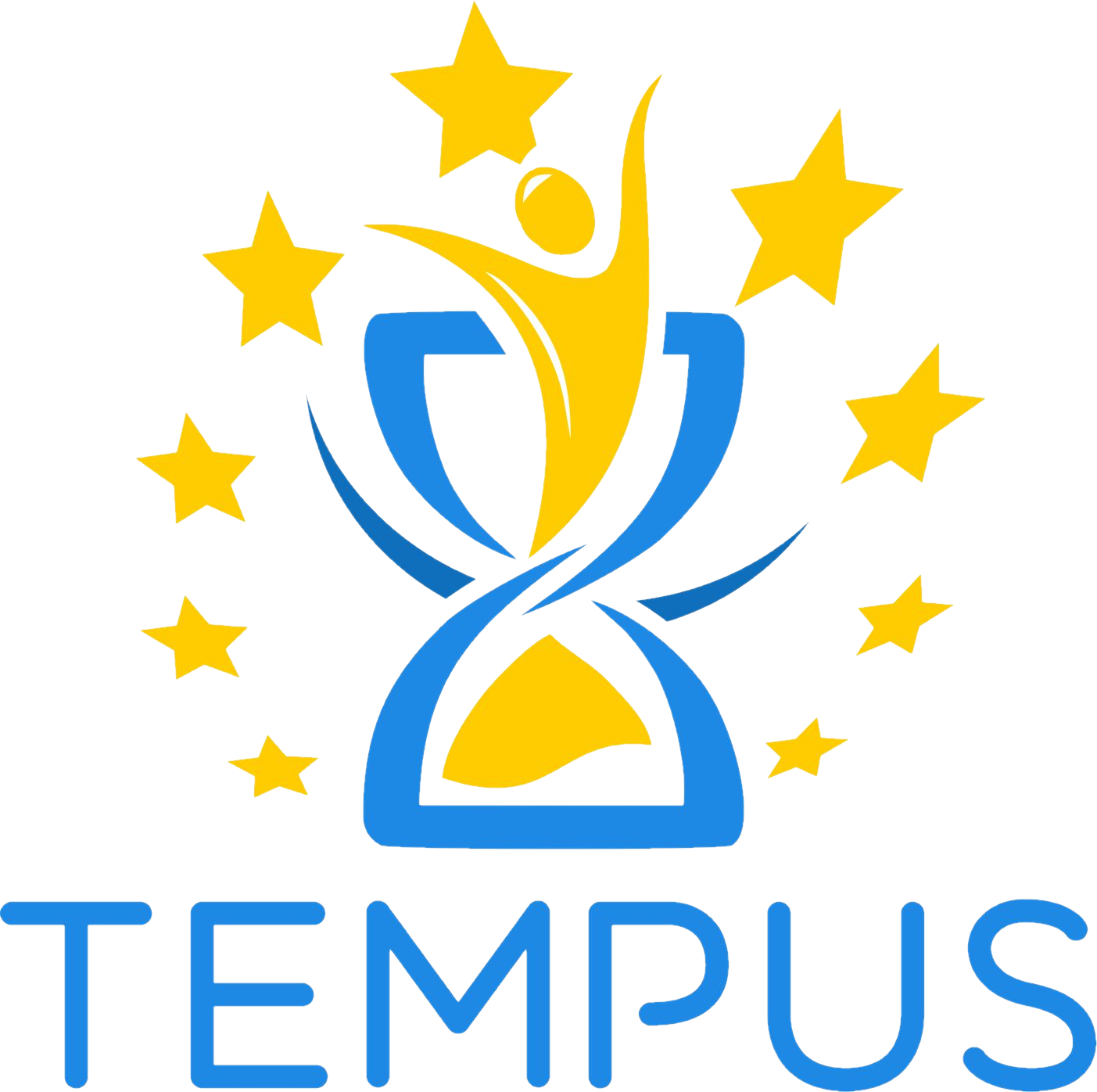 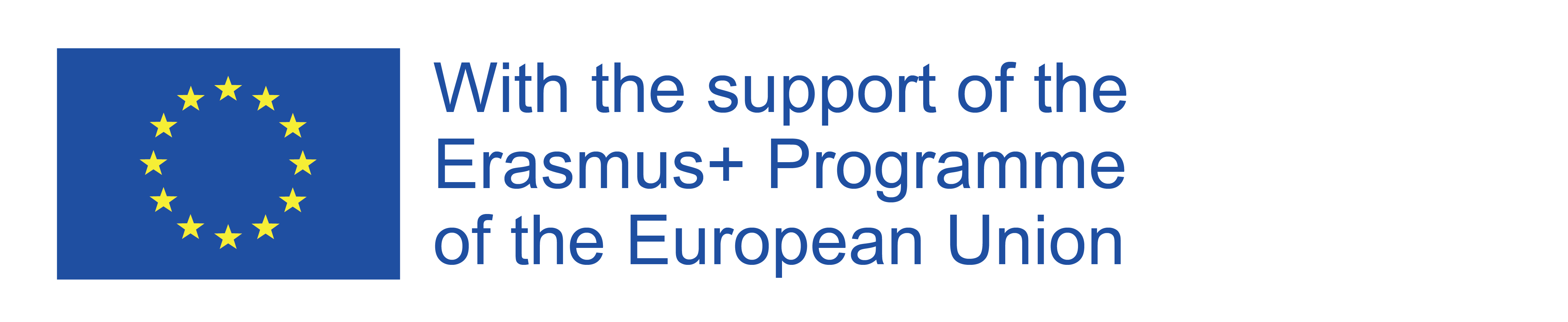 Курс TEMPUS: результати
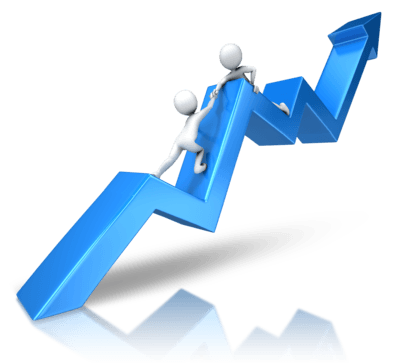 Сертифікат учасника міжнародного проєкту Erasmus+
Соціальний капітал: друзі з інших факультетів
Простір для роздумів, творчості, розвитку
Неоціненний практичний досвід 
Кредити ECTS
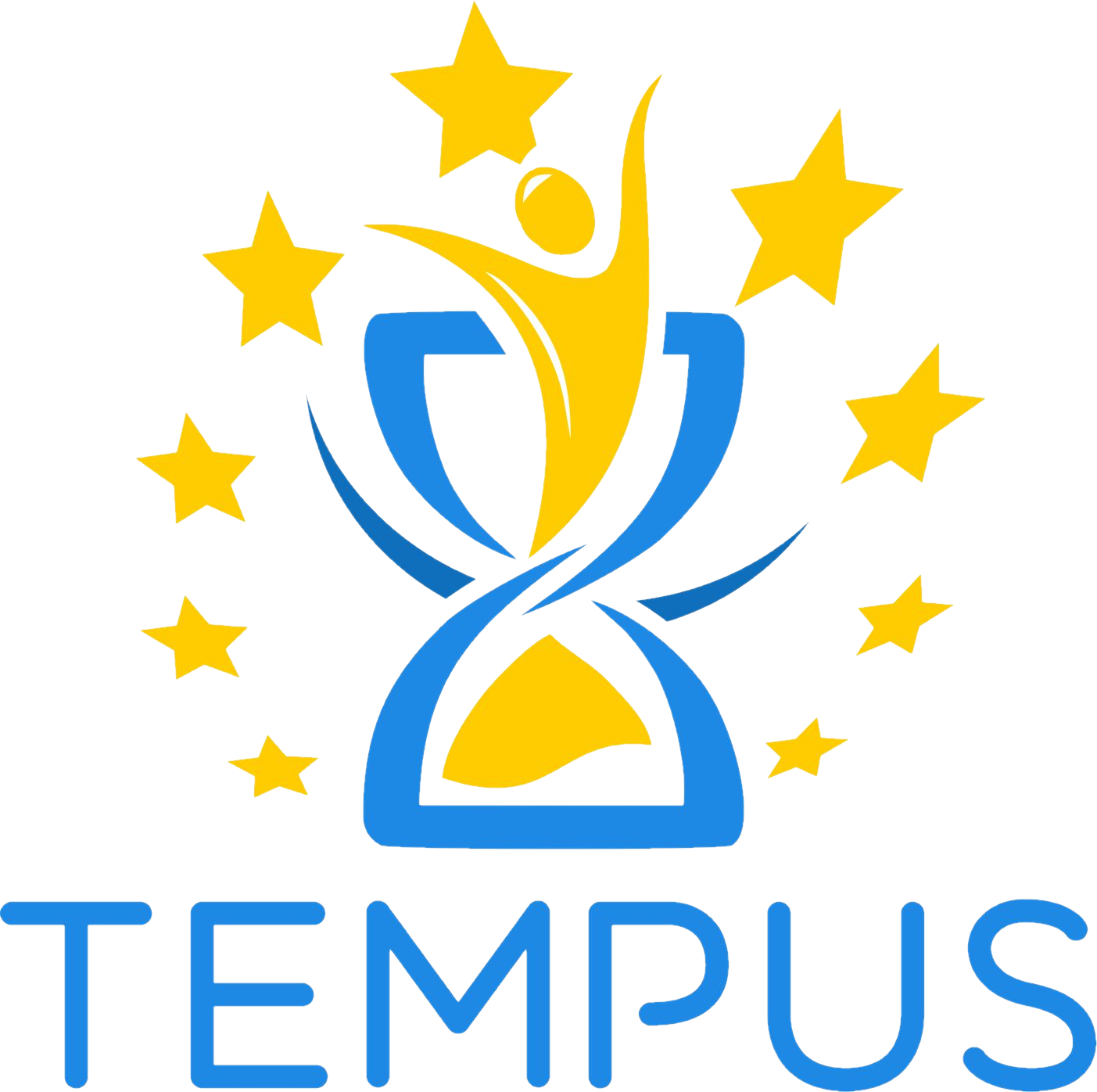 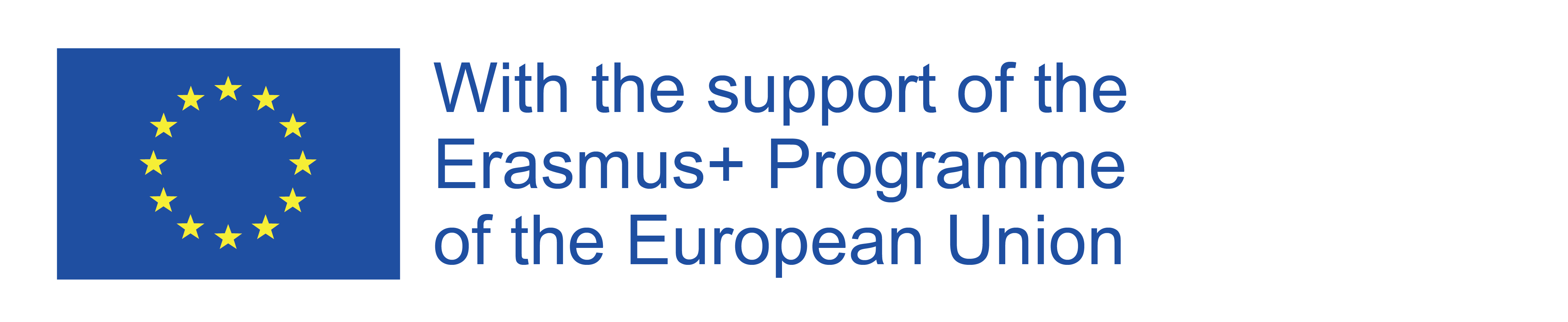 Як записатися на курс TEMPUS?
Записуйся просто зараз і слухай курс у ІІ семестрі:
https://docs.google.com/document/d/1gTLX4XTcIb3KV0ckH6P0IG1Xetak9aKmrv0QASQOe5o/edit?usp=sharing
або:
Обери курс «Європейська політика пам’яті» у каталозі вибіркових дисциплін на Moodle і стань нашим студентом наступного навчального року
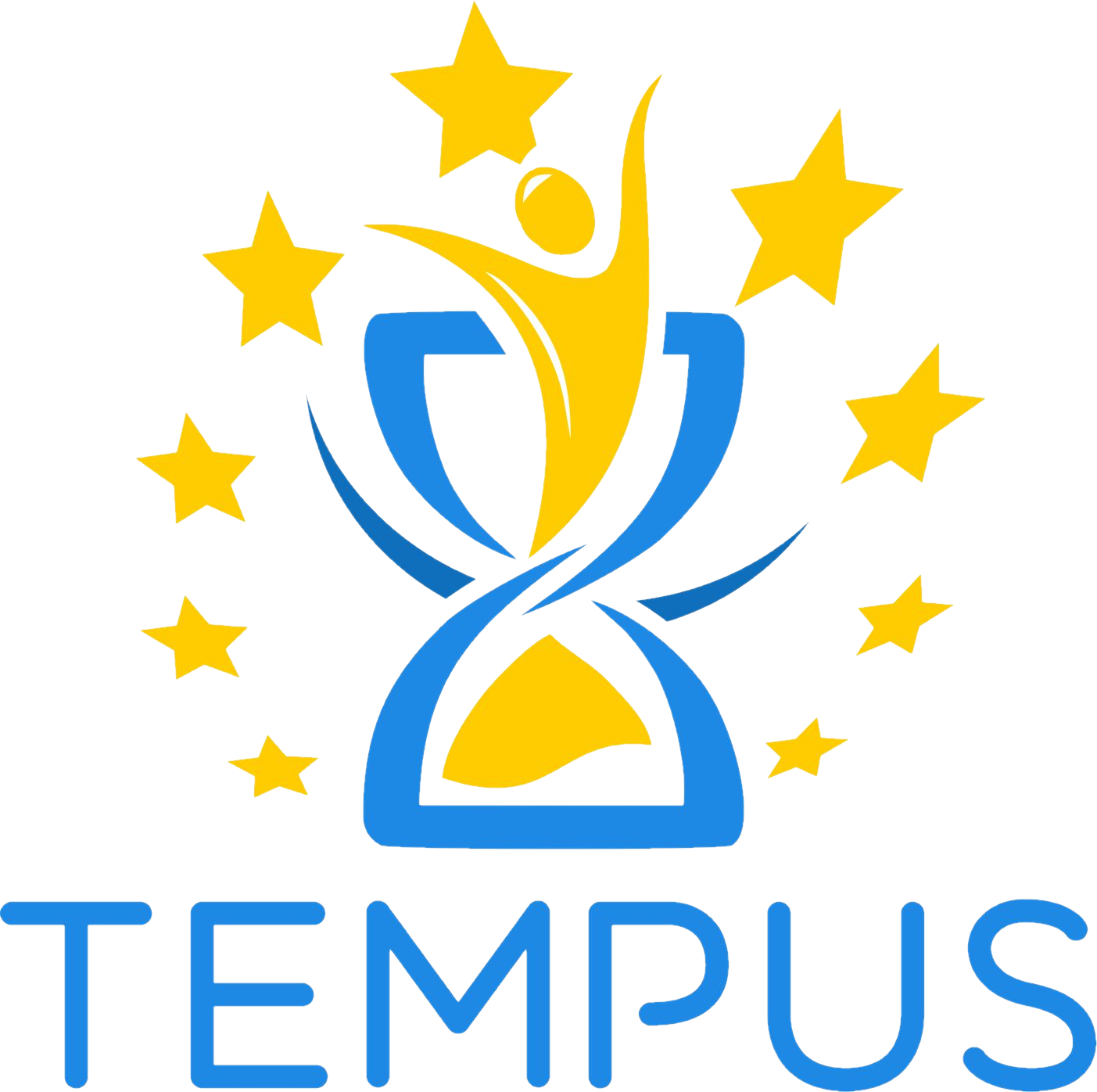 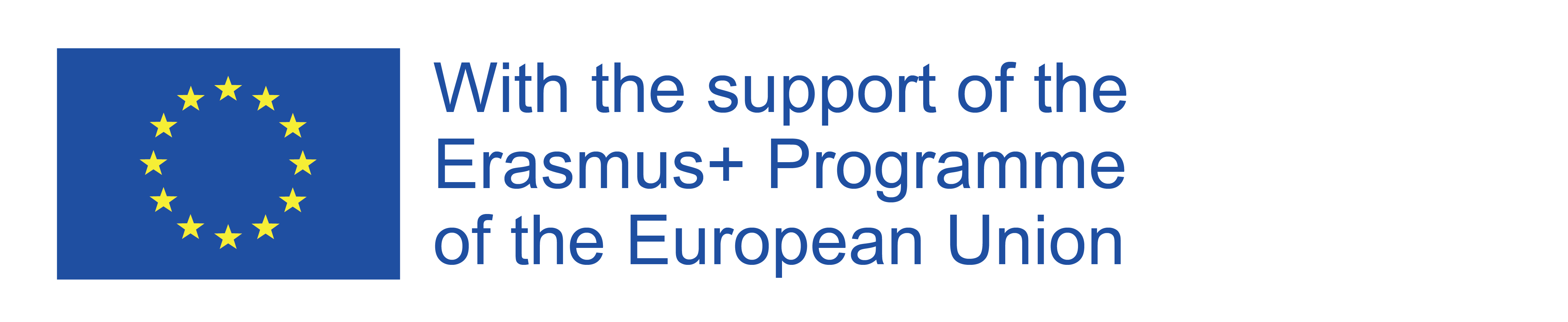